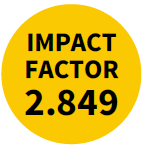 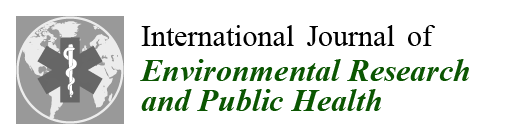 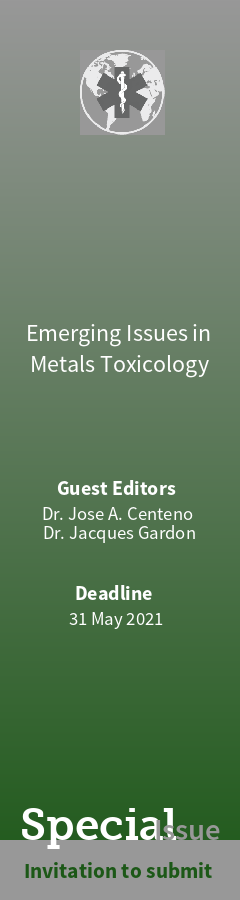 Special Issue “Emerging Issues in Metals Toxicology”

Metals (such as aluminum, chromium, copper, zinc), metalloids (such as arsenic), and metal alloys (a combination of metal elements) have been used in a wide range of industrial, commercial, medical, and consumer product applications. Additionally, concerns about exposures to toxic metals from natural geochemical sources such as soils, dust, and contaminated water have been the subject of numerous environmental, geochemical, and medical geology investigations, and many studies have been published describing the acute and/or chronic effects of high-level exposures to these types of agents and potential organ injury (e.g., cancer). Some of these studies have even raised concerns over the association of elevated metal ion levels with neurological and immune system events. Therefore, understanding the biological responses, toxicology, and environmental impact of metal ion exposure is of paramount importance in developing a comprehensive public health agenda.

This Special Issue of the International Journal of Environmental Research and Public Health (IJERPH) focuses on the current state of the art on emerging issues in metals toxicology. 

Website:  https://www.mdpi.com/journal/ijerph/special_issues/Metals_Toxicology
Twitter: https://twitter.com/IJERPH_MDPI/status/1323205882155393026 
ResearchGate: 
https://www.researchgate.net/project/Special-Issue-Emerging-Issues-in-Metals-Toxicology-https-wwwmdpicom-journal-ijerph-special-issues-Metals-Toxicology
Submit Abstract to Special Issue: https://www.mdpi.com/journal/ijerph/special_issues/Metals_Toxicology/abstract

Guest Editors: 
Dr. Jose A. Centeno, FRSC
Dr. Jacques Gardon

Contact: 
Ms. Gina Liu
gina.liu@mdpi.com
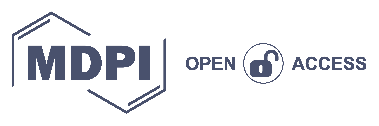